2017 Winter Review
2017 Winter Review:Lab Overview and Update
John Ousterhout
Faculty Director
Thank You, Sponsors!
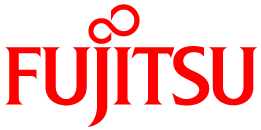 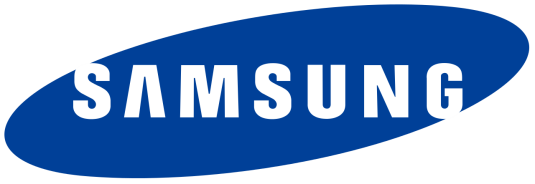 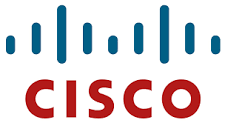 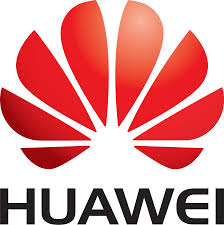 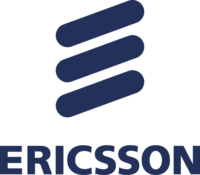 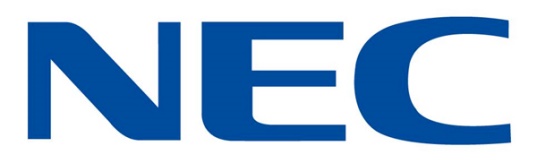 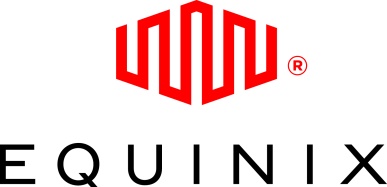 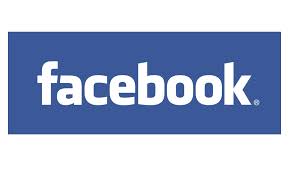 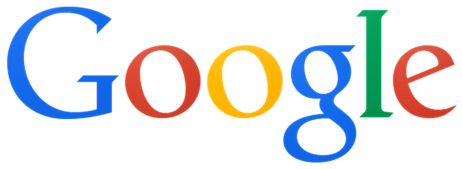 February 9, 2017
Platform Lab Overview and Update
Slide 3
Special Thanks To...
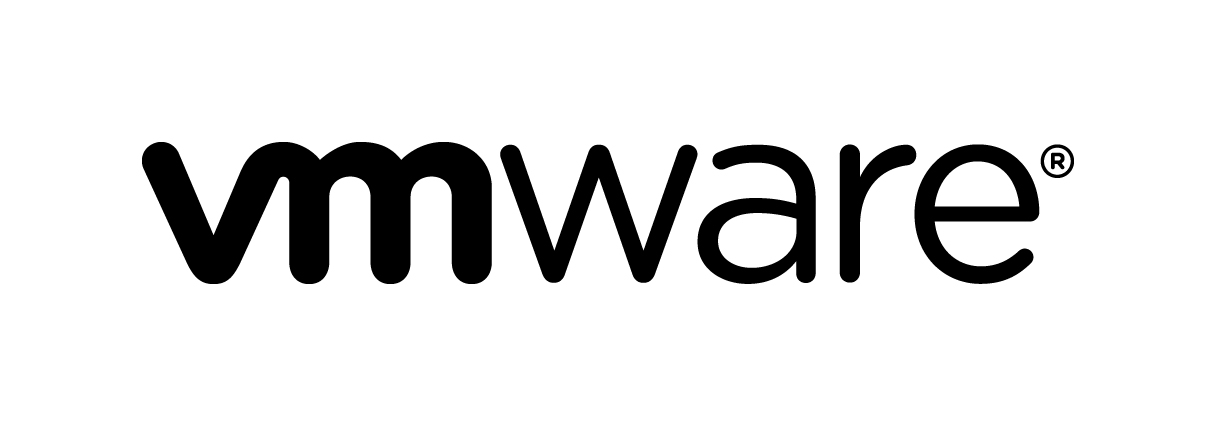 February 9, 2017
Platform Lab Overview and Update
Slide 4
Platform Lab Vision
New platforms enable new applications:
Relational databases	→ Enterprise applications
HTTP + HTML + JavaScript	→ Internet commerce
GFS + MapReduce	→ Big Data (large-scale analytics)
Smart phones + GPS	→ Google Maps, Uber, …
Mission:
Define the next generation of platforms
Stimulate new classes of applications
One or two flagship projects at any given time
Current focus: platforms for large-scale control
Big Control Platform
Granular Computing Platform
February 9, 2017
Platform Lab Overview and Update
Slide 5
What is a Platform?
General-purpose hardware or software substrate
Simplifies construction of a class of applications(or higher-level platforms)
Solves common problems
Usually introduces (simplifying) restrictions
Example: MapReduce
Applications: large-scale analytics
Problems solved: hides latency, handles slow/crashed servers
Simplifying restrictions: two-phase decomposition, large sequential accesses
February 9, 2017
Platform Lab Overview and Update
Slide 6
Platform Lab Faculty
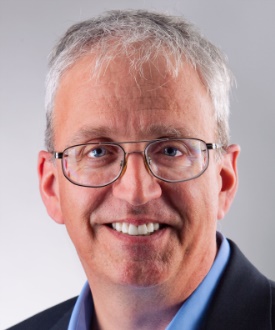 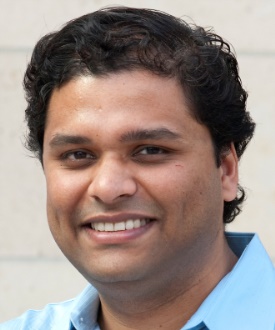 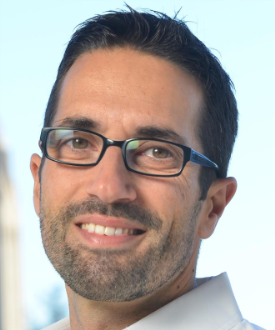 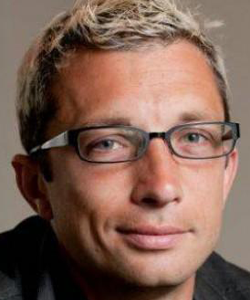 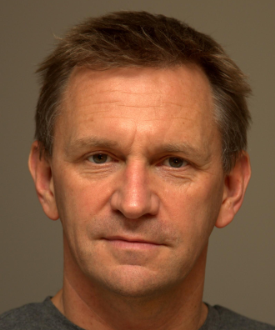 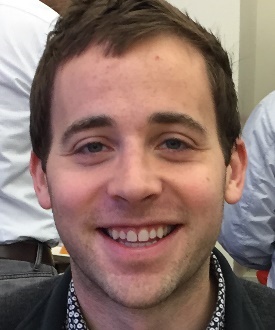 Peter
Bailis
Bill
Dally
Sachin
Katti
Christos
Kozyrakis
Phil
Levis
Nick
McKeown
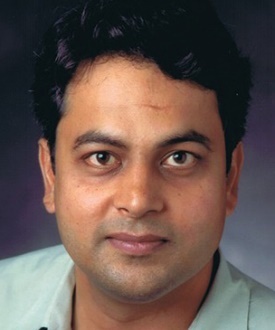 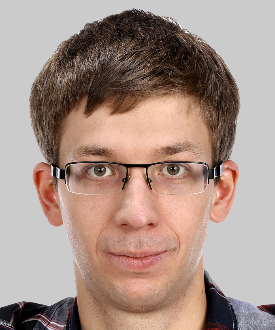 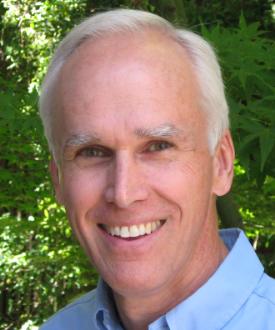 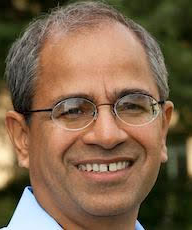 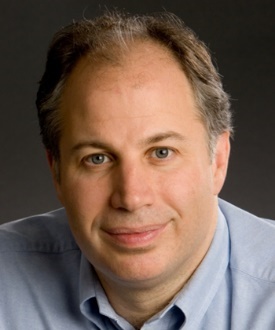 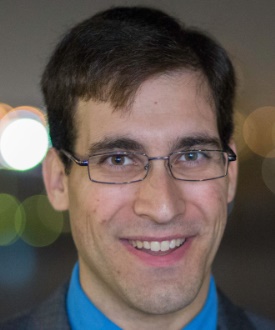 Balaji
Prabhakar
Mendel
Rosenblum
Keith
Winstein
Matei
Zaharia
John
Ousterhout
(Fac. Director)
Guru
Parulkar
(Exec. Director)
February 9, 2017
Platform Lab Overview and Update
Slide 7
Platform Lab News
Additional faculty:
Peter Bailis (Big Data, databases)
Balaji Prabhakar (Networking)
Matei Zaharia (Big Data, systems, Spark creator)
NSF Expedition proposal on Big Control
Promoted to second round
Definition of granular computing platform
Promotions and awards:
Sachin Katti: tenure
Christos Kozyrakis: ACM Fellow
Dinesh Bharadia: MIT TR35, Marconi Young Scholar
Best paper awards: ISCA, MOBICOM, Sensys (runner-up)
February 9, 2017
Platform Lab Overview and Update
Slide 8
Recent/Soon-To-Be Graduates
Ankita Kejriwal	Secondary indexes for RAMCloud	Google
Camilo Moreno	Communication in many-core chips	Intel Labs
Kanthi Nagaraj	Programmable network fabrics	
Hang Qu	Task scheduling for cloud analytics
June 2, 2016
Platform Lab Overview and Update
Slide 9
Big Control
Enormous swarms of devices:
Collaborative
Centrally controlled
The morning commute
1M+ self-driving cars
Large distribution center
10,000+ indoor drones
Disaster recovery
1000+ drones, automated ground-based vehicles
Coordinated mapping and search
Data integration
Mobilized response
February 9, 2017
Platform Lab Overview and Update
Slide 10
Big Control, cont’d
Interesting properties:
Scale
Collaboration
Latency
Control will become more centralized:
Easier application development
More powerful features (e.g., integrate back-end datasets)
More robust!
Lab goal: define and enable the Big Control paradigm
Create two new platforms:
Big Control Platform (BCP)
Granular Computing Platform
February 9, 2017
Platform Lab Overview and Update
Slide 11
Multi-Level Control Loops
Datacenter
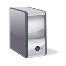 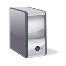 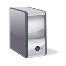 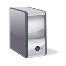 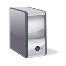 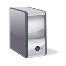 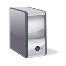 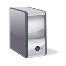 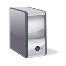 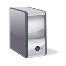 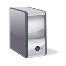 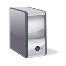 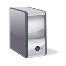 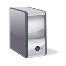 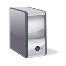 Directed Mapping: 1 Hz
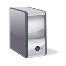 DC Network
Wired Network
Formation Flying: 10 Hz
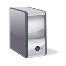 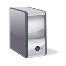 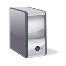 Edge
Cloud
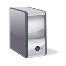 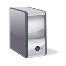 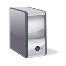 Attitude Stabilization: 1000 Hz
Wireless Network
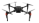 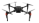 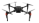 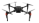 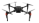 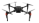 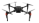 Devices
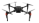 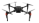 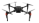 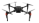 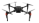 February 9, 2017
Platform Lab Overview and Update
Slide 12
System Overview
Big Control Platform
(BCP)
Package
Tracking
CommuteManagement
Disaster
Relief
Large Scale
Mapping
Data
Repositories
Directed
Info
Gathering
DeepReinforcmt
Learning
Adaptive
Optimal
Sched.
Stable
Trajectory
Planning
Big Control Platform (BCP)
Granular Computing
Platform
Data Ingestion,
Fusion, Inference
Declarative
Planning
Cluster Scheduling
Real-Time
Sensing
Real-Time
Actuation
Geometric Data Structures,
Distributed State Management
Low-Latency
RPC
Scalable
Notifications
Wired and Wireless Networks
Thread/App
Mgmt
Hardware
Accelerators
Low-Latency
Storage
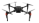 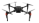 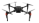 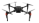 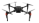 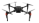 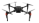 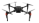 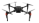 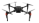 Devices
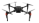 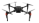 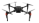 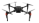 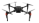 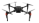 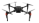 Granular Computing
Platform
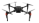 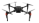 Platform Lab Overview and Update
February 9, 2017
Slide 13
Big Control Platform
Schwager
Kochenderfer
What is MapReduce for control?
Solve common problems
Simple framework
Example: declarative planning
Specify plans in high-level language (~ SQL)
Generate device-specific commands automatically (~ query optimizer)
Directed
Info
Gathering
DeepReinforcmt
Learning
Adaptive
Optimal
Sched.
Stable
Trajectory
Planning
Planning
Fusion,Inference
Data Ingestion,
Fusion, Inference
Declarative
Planning
Bailis
Levis
Geometric Data Structures,
Distributed State Management
Control
Data
Collection
Ousterhout,
Parulkar
Winstein
February 9, 2017
Platform Lab Overview and Update
Slide 14
Granular Computing
Big Data: process data in large sequential chunks
Big Control: process data in very small chunks
Example: 10,000 devices, updates all-to-all every second
Each device notification triggers internal events for fusion, inference
Granular computing: 
Support tasks lasting 10ms → 1µs
Efficient instantiation, communication
Short duration => large numbers
Highly elastic
Must coexist with traditional large tasks
Related trends: micro-services, lambdas
February 9, 2017
Platform Lab Overview and Update
Slide 15
Granular Computing Examples
Remote task with durable results: 20 µs
Local task with volatile results: 500 ns
Fanout to 100+ threads, interactive results:
Real-time event-driven inference
Exploratory data analysis
Instant video encoding
February 9, 2017
Platform Lab Overview and Update
Slide 16
Granular Computing Platform
Zaharia
Winstein
Applications
Levis
Kozyrakis
Cluster Scheduling
Low-Latency
RPC
Scalable
Notifications
Ousterhout
Ousterhout
Thread/App
Mgmt
Hardware
Accelerators
Low-Latency
Storage
Kozyrakis
February 9, 2017
Platform Lab Overview and Update
Slide 17
Networking Platform
Datacenter
Rearchitect the network for control applications:
Ultra-reliable
Ultra-low and predictable latency
Secure, robust
Slicing architecture:
Decouple control and data planes
Virtualize network substrate (multiple control/data planes)
New algorithms for allocating resources among competing slices
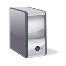 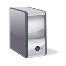 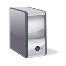 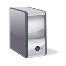 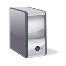 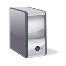 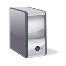 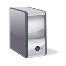 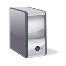 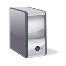 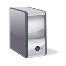 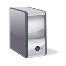 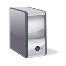 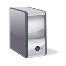 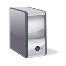 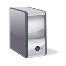 DC Network
Wired Network
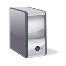 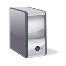 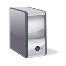 Edge
Cloud
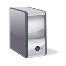 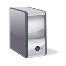 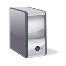 Wireless Network
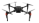 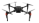 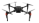 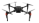 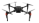 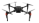 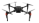 Devices
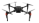 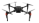 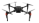 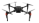 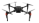 February 9, 2017
Platform Lab Overview and Update
Slide 18
Project Plan
Phase 1 (Years 1-2): exploration, infrastructure
Simple control applications for learning
Prototypes of BCP subsystems, Granular Computing Platform
Milestone: ready to design BCP
Phase 2 (Years 3-4): BCP version 1
Integrated version of BCP
Revisions to Granular Computing Platform
Port a few applications
Milestone: BCP runs a few simple applications
Phase 3 (Year 5): capstone demonstration
Disaster recovery demo, possibly others
Continued evolution of BCP, Granular Computing Platform
Milestone: capstone demo
February 9, 2017
Platform Lab Overview and Update
Slide 19
Next Steps: More Students!
Long lead-time  (new PhD admits commit early)
Planning for heavy recruiting this spring
Students rotate in 2017-2018, align in Spring 2018
Big Control seminar in Fall 2017
Also: funding always a challenge; hoping to win Expedition competition
February 9, 2017
Platform Lab Overview and Update
Slide 20
Agenda
9:15 — 10:30am	Big Control Platform (BCP) Abstractions and Services 
Directed Information Gathering — Riccardo Spica
Deep Reinforcement Learning for Device Control — Blake Wulfe
Distributed Geometric Data Structures — Philip Levis 
10:30am — 11:00am	Break
11:00 — 12:15pm	Self Driving Programmable Networks  
Data Driven Networking — Sachin Katti 
Self Driving Networks — Balaji Prabhakar 
Weld: Fast Data Analytics on Modern Hardware  — Shoumik Palkar  
12:15 — 12:45pm	Lightning Talks by Students 
12:45 — 2:00pm	Lunch and Poster Session
February 9, 2017
Platform Lab Overview and Update
Slide 21
Agenda, Cont’d
2:00 — 2:45pm	Invited Sponsor Talks
Network Management beyond SDN — Jeff Mogul, Google  
Potential Big Control Use Cases — Ayush Sharma, Huawei 
2:45 — 3:45 pm	Panel on Granular Computing  Keith Winstein, Christos Kozyrakis, Philip Levis, John Ousterhout
3:45 - 4:15pm	Break
4:15pm — 5:30pm	Granular Computing Platform
NanoLog: A Nanosecond Scale Logger — Stephen Yang 
RAIL: Predictable, Low Tail Latency for Flash-based SSDs — Heiner Litz
TETRIS: Scalable and Efficient Neural Network Acceleration with 3D Memory — Mingyu Gao  
5:30 — 5:45 pm	Wrap up
5:45 — 7:00pm	Reception
February 9, 2017
Platform Lab Overview and Update
Slide 22
Conclusion
Platform Lab program now fully formed
Time to execute

How can we collaborate with industry for this research agenda?
February 9, 2017
Platform Lab Overview and Update
Slide 23
Questions/Discussion
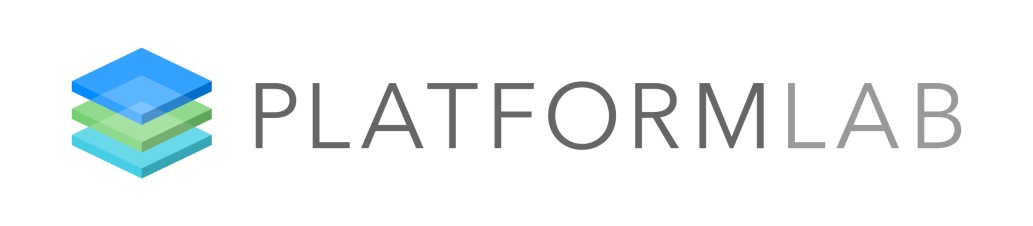 February 9, 2017
Platform Lab Overview and Update
Slide 24